O Que A Vida Me Ensinou...
Pastoral Estudantil APV
Pr. Gilson Cardoso
[Speaker Notes: www.4tons.com
Pr. Marcelo Augusto de Carvalho]
Lindos, fofos e anjinhos, mas...
[Speaker Notes: Quando uma criança nasce, são lindo e maravilhosos,]
Choram e demonstram necessidades e sofrimento
[Speaker Notes: Diante de suas necessidades eles choram, demostrando claramente seu sofrimento. Quando eles querem algo, choram, e desta forma eles criam um código, basta eu chora que minha mamãe me pega.]
Diante do sofrimento o que fazer?
Meu filhinho não pode sofrer!!!
Ahhh....
É só eu chorar que a mamãe me pega
[Speaker Notes: Chame a todos os professores a frente  convide alguém para cantar uma música especial e no final façam eles se sentirem os mais importantes e homenageados do mundo.
Muito obrigado Professores]
Pais criam filhos para não sofrer.
Ele quer, ganhou!
Quando crianças e jovens não aprendem a lidar com o sofrimento, teremos que tipo de adultos?
Geração de Adultos infantilizados !
[Speaker Notes: Por nossa sociedade não saber lidar com o sofrimento, estamos lidando com uma geração de adultos infantilizados, que não sabem lidar com o sofrimento também, e o circulo se torna vicioso.
 Hoje em dia jovens e adultos diante das crises, a primeira coisa a que pensam é, morrer, sumir, fugir.
Como se tornaria completamente constrangedor]
Deixa eu te contar o que eu descobri com a vida...
Sofrimento existe, é fato....
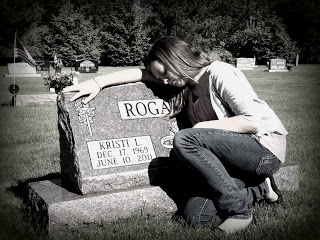 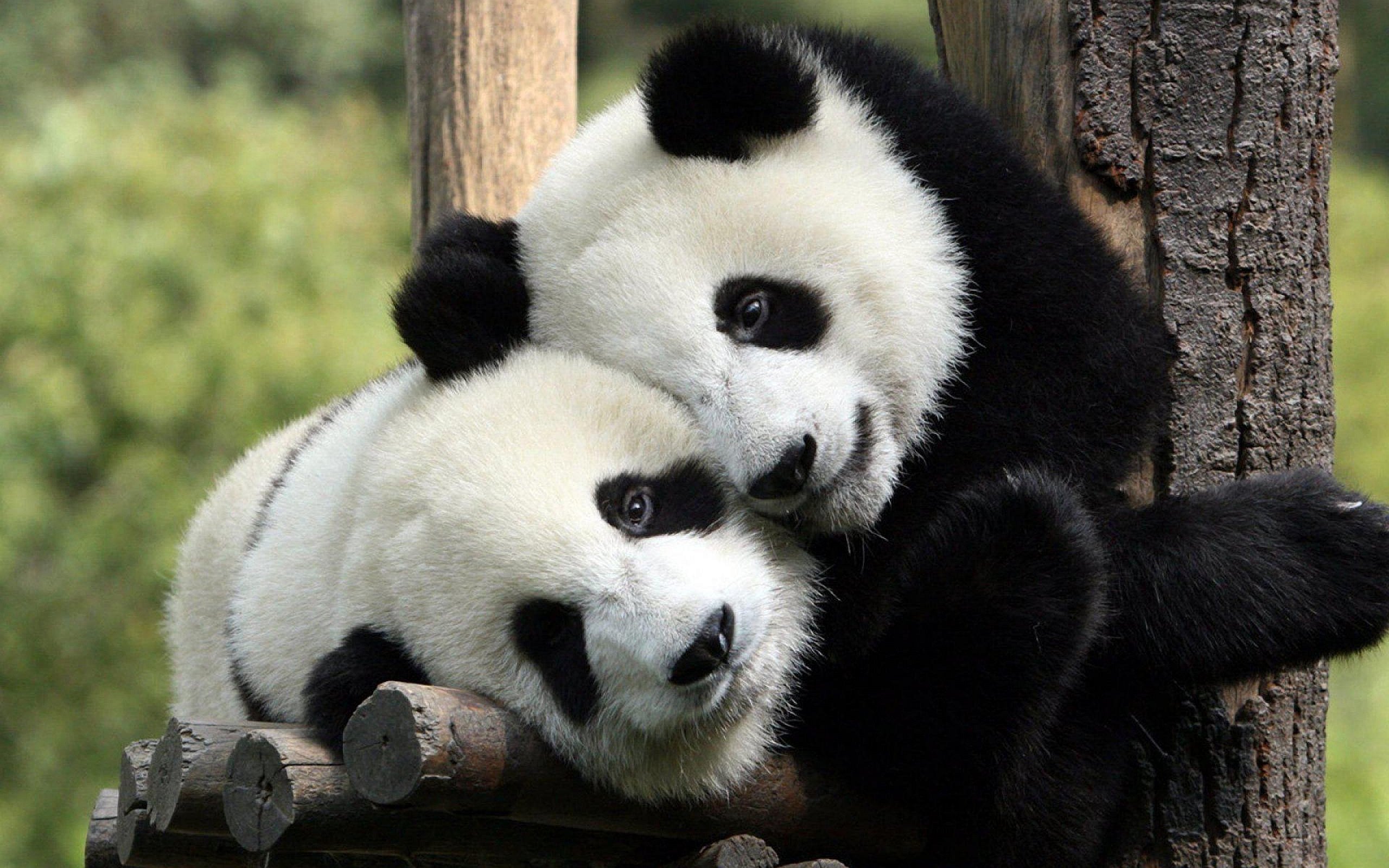 Pessoas se apaixonam, namoram, mas.....
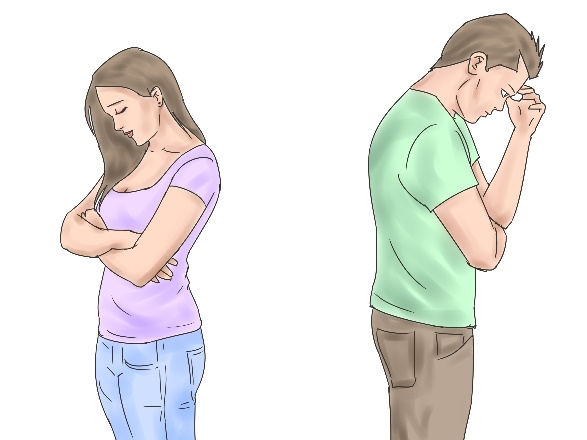 Ser professor......
Pr. Gilson Cardoso
[Speaker Notes: Pois mais que investimos em nossos relacionamento, nos apaixonamos, namoro acaba.
Sério amigo, namoro foi feito pra terminar, casamento não.]
Namoros podem se findar
[Speaker Notes: Namoro também acaba, é serio!
É melhor o termino do namoro do que o de uma casamento, namoro existe para conhecermos um ao outro, não deu certo bola pra frente.]
Contrariando o plano divino,
 Casamentos chegam ao fim
[Speaker Notes: As pessoas se casam, fazem festas, constroem sonhos, mas...
Quando não investimos no casamento, o egoísmo toma conta, e mesmo não sendo a vontade de Deus, casamentos chegam ao fim.]
Papai e mamãe se separam
“ Dinheiro $$$$$.....
Amo muito tudo isso!!!”
Descobri também, 
que R$$$$$ acaba....





Ao ponto de precisarmos de receber ajuda e até comida...
[Speaker Notes: Em um  mundo onde o sistemas financeiro é completamente integrado e globalizado, crises vão e vem, e acredite, o dinheiro pode acabar, ao ponto de  perder tudo, até mesmo a sua  casa , ao ponto de morar de favor na casa da tia, da vó, etc.]
Estudei tanto, mas.......




Nem sempre alcançamos o emprego de nossos sonhos.
Investimos tempo e dinheiro...





Beleza é o que interessa...
[Speaker Notes: Malhamos, cuidamos ao máximo de nossa beleza, maquiagem, chapinha, ai daquele que tocar em meu cabelo.]
Geração Saúde..
Mas....
[Speaker Notes: Suplementos, academia, alimentação a risca, uau, grana e tempo gastos.]
Acredite!!!
Doenças existem....
[Speaker Notes: Sério, gastamos tanto, mas precisamos nos preparar]
Ao ponto de você perder, o cabelo, músculos e beleza.
sério!!!!
Nem sempre nossas orações serão respondidas de acordo com os nossos desejos
Pessoas Morrem,
 até as que amamos....
Diante das crises o que fazer?
Vou beber até cair
Ficar doidão?
Mutilação?
[Speaker Notes: .]
Tenho tudo, mas...
Não sou nada. Suicídio?
[Speaker Notes: Rico e famoso, mas uma vida]
Diante das crises o que fazer?
Não quer mais viver....
É BOM sofrer na juventude?
BOM?




                              Lm. 3:27
“É bom que as pessoas aprendam a sofrer com paciência desde a sua juventude” Lm. 3:27
Como devemos nos portar diante do sofrimento?




                          
 Tiago 1:2
Meus irmãos, sintam-se felizes quando passarem por todo tipo de aflições?
                                  Tiago 1:1,2 e 3
Porque?
 O que o sofrimento produz?




                           
                         Tiago 1:3e 4
1.Perseverança
2.Maturidade
3.integridade



                           
                         Tiago 1:3e 4
Que tipo de adulto você quer ser?